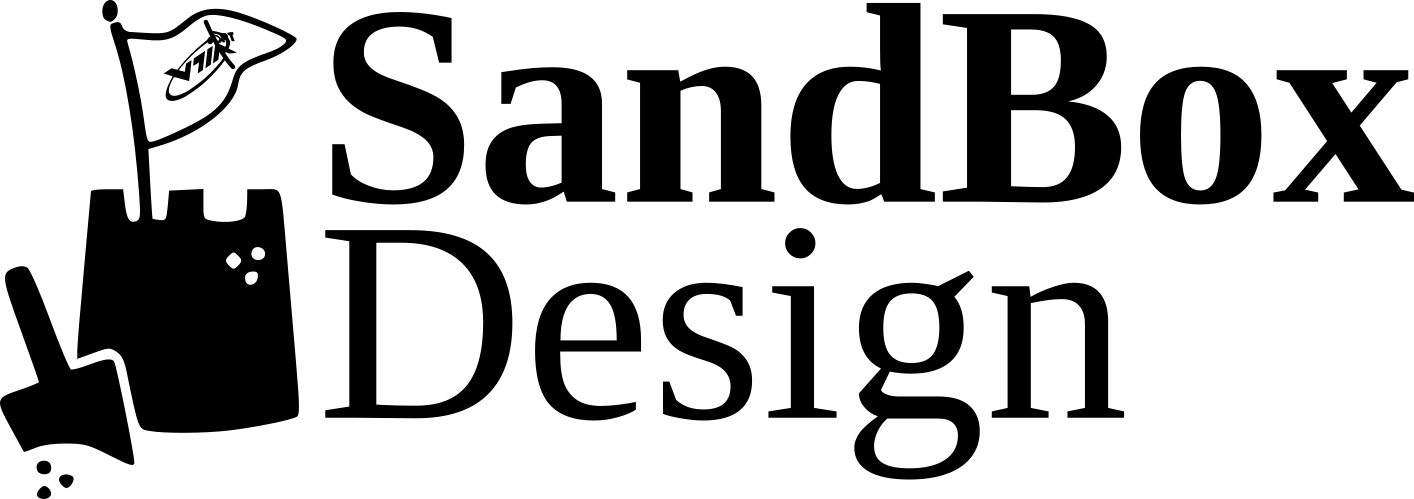 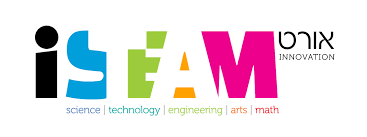 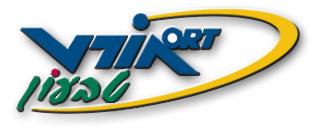 [Speaker Notes: שוק משחקי השולחן הכפיל את עצמו בשנתיים האחרונות ובשנת 2021 צפוי להגיע ל8.31 מיליארד דולר.]
אז מה זה  iSTEAM?
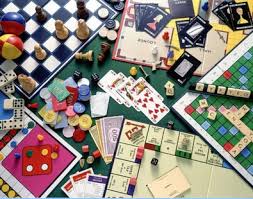 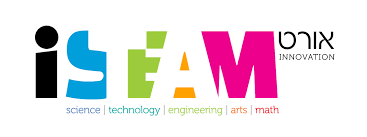 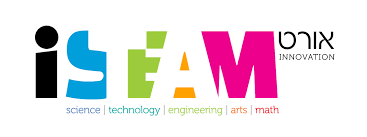 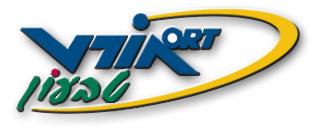 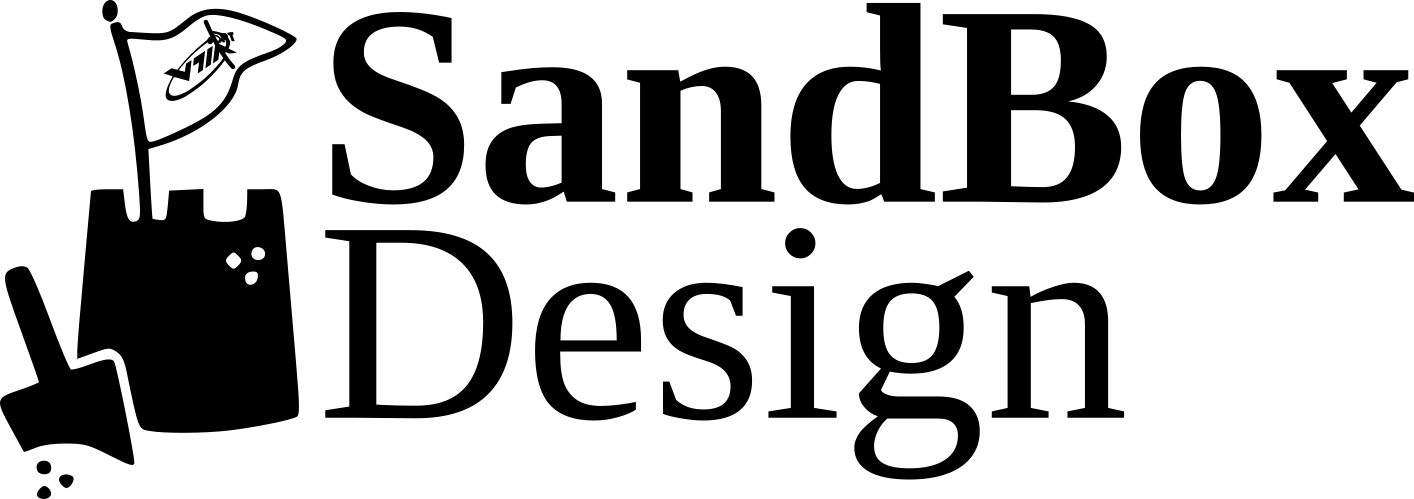 [Speaker Notes: שוק משחקי השולחן הכפיל את עצמו בשנתיים האחרונות ובשנת 2021 צפוי להגיע ל8.31 מיליארד דולר.]
על התכנית
קבוצות של 4-5 תלמידים
התקדמות עצמית - כל קבוצה בקצב שלה
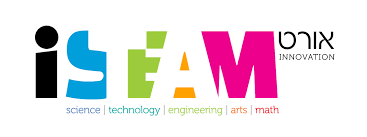 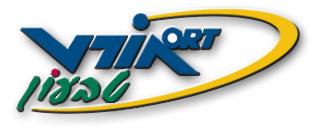 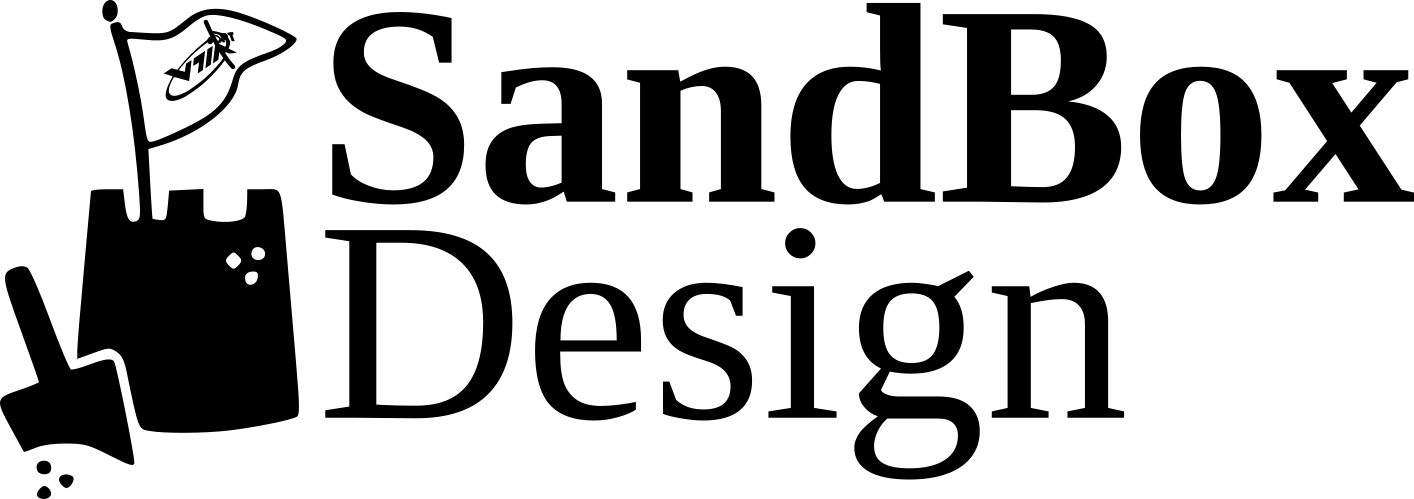 [Speaker Notes: שוק משחקי השולחן הכפיל את עצמו בשנתיים האחרונות ובשנת 2021 צפוי להגיע ל8.31 מיליארד דולר.]
כלים ללמידה
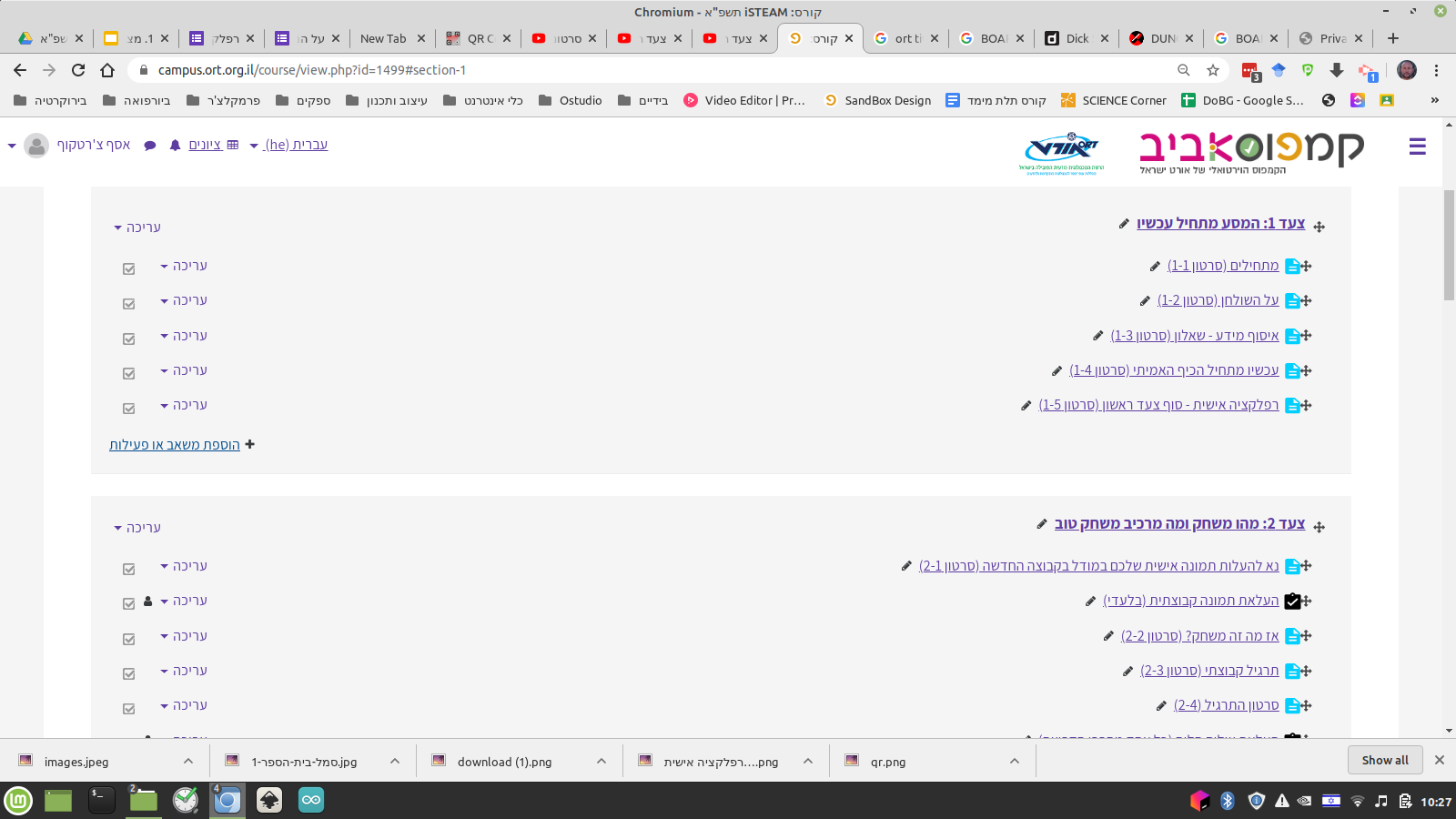 קורס MOODLE - הכל בפנים
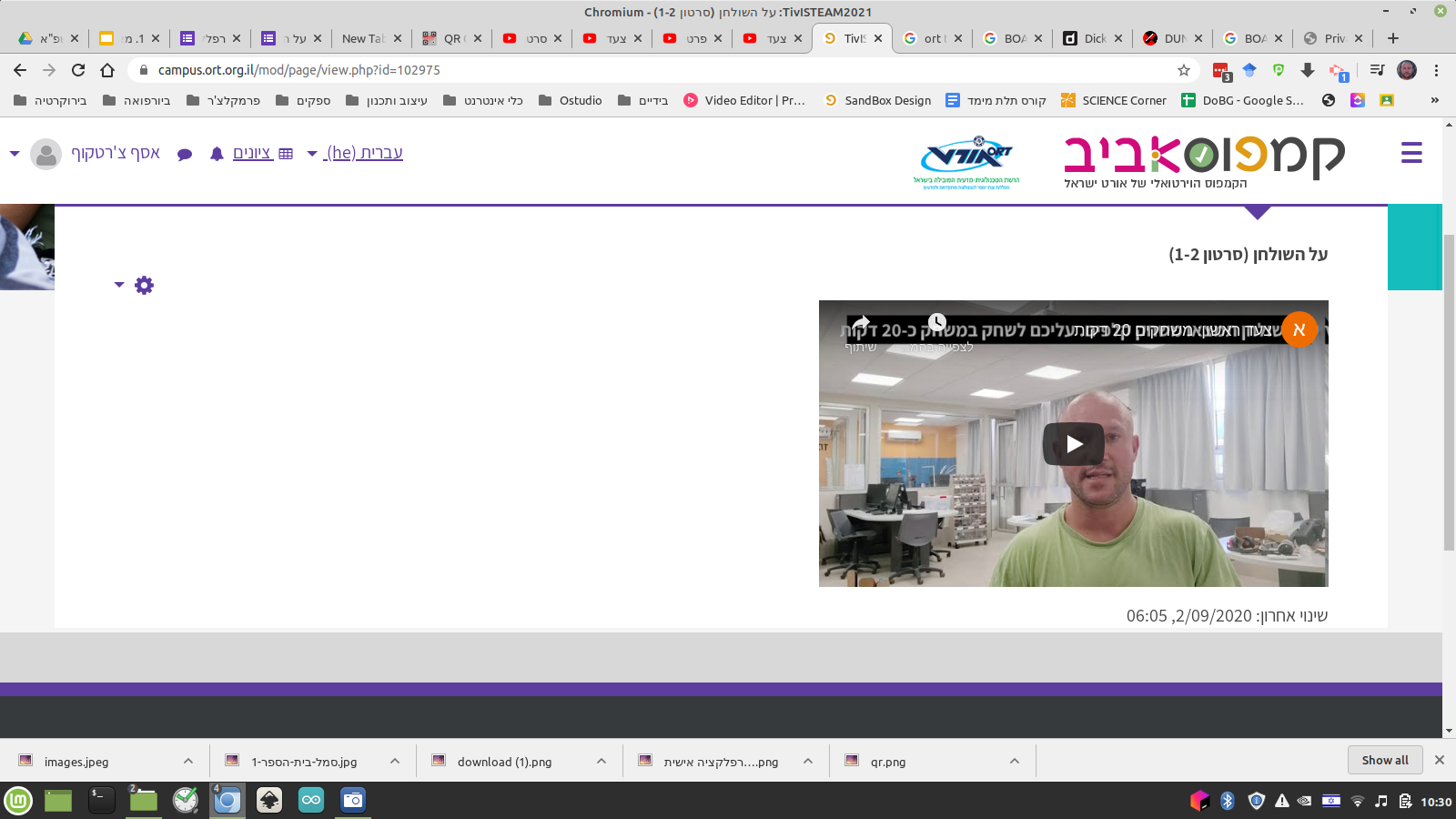 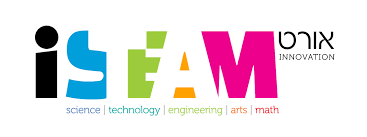 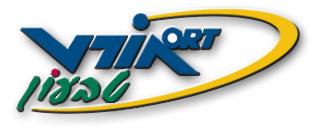 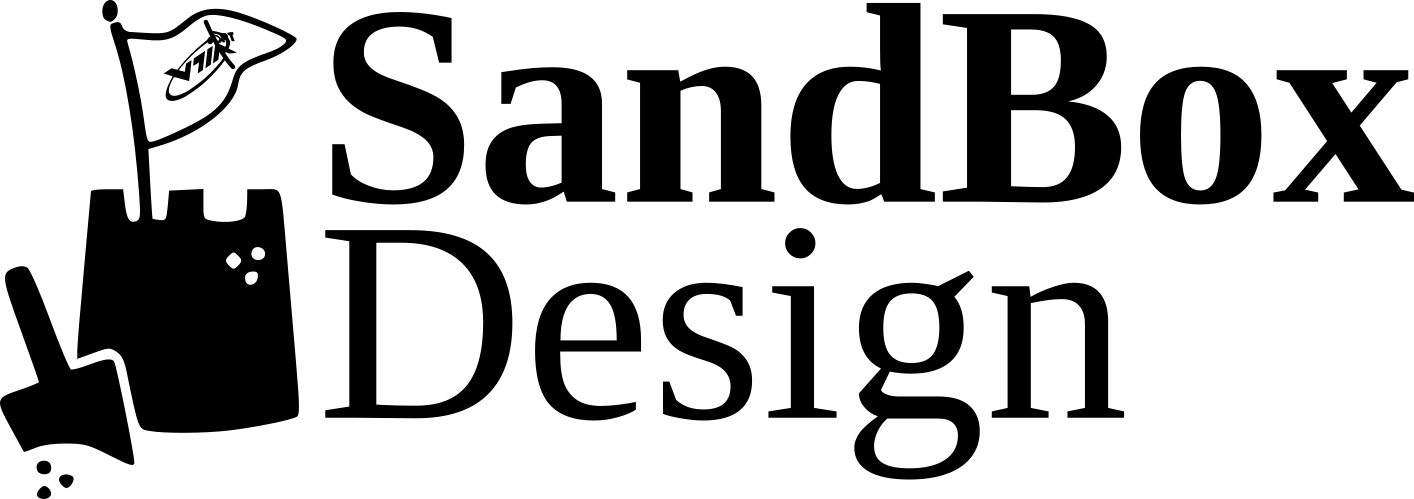 [Speaker Notes: שוק משחקי השולחן הכפיל את עצמו בשנתיים האחרונות ובשנת 2021 צפוי להגיע ל8.31 מיליארד דולר.]
כלים ללמידה
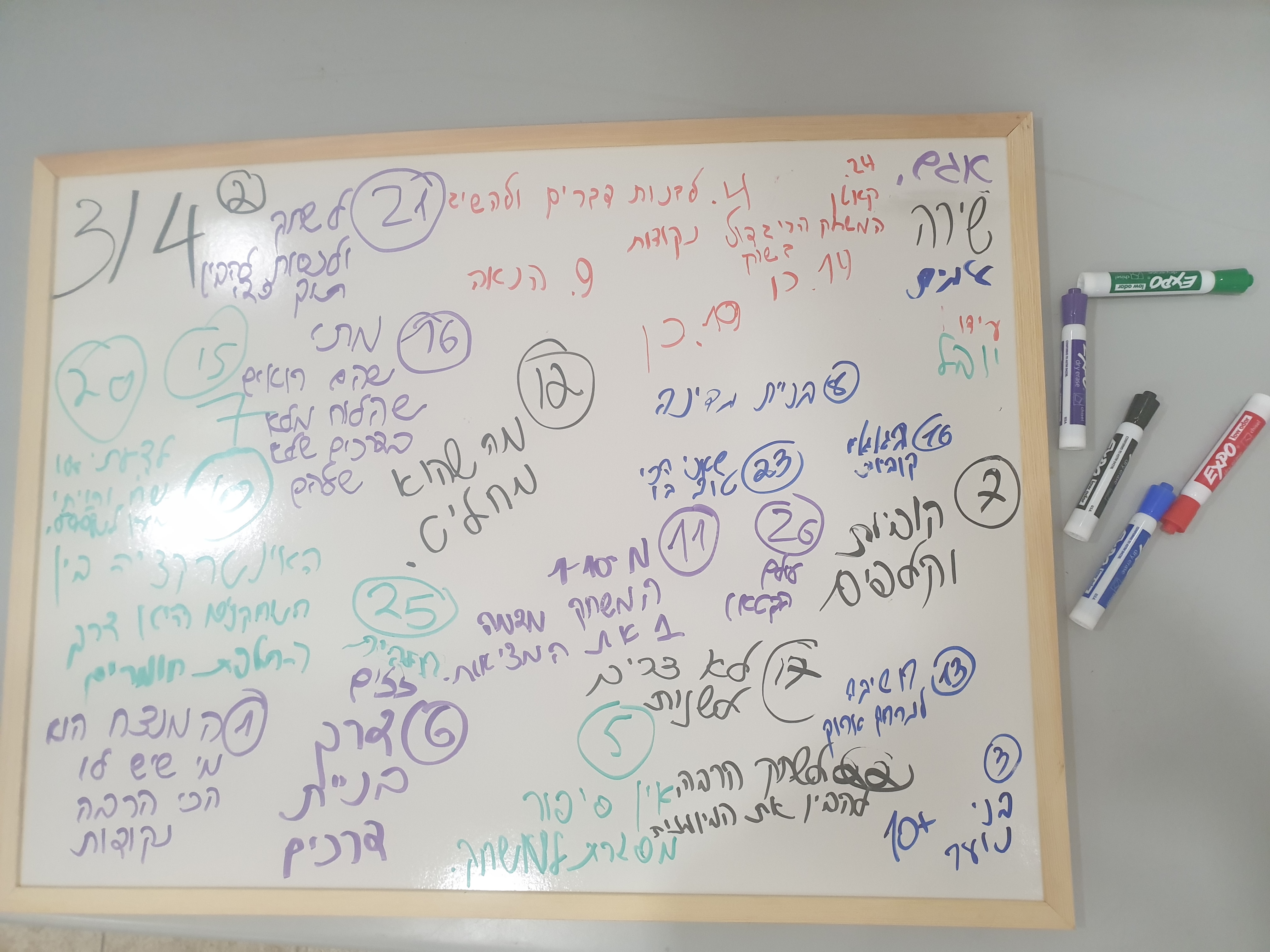 לוח מחיק קבוצתי
כל תלמיד מקבלצבע טוש קבוע
בכל סוף תרגיל מעלים צילום של הלוח לMoodle
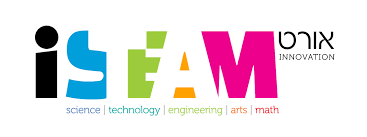 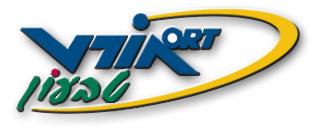 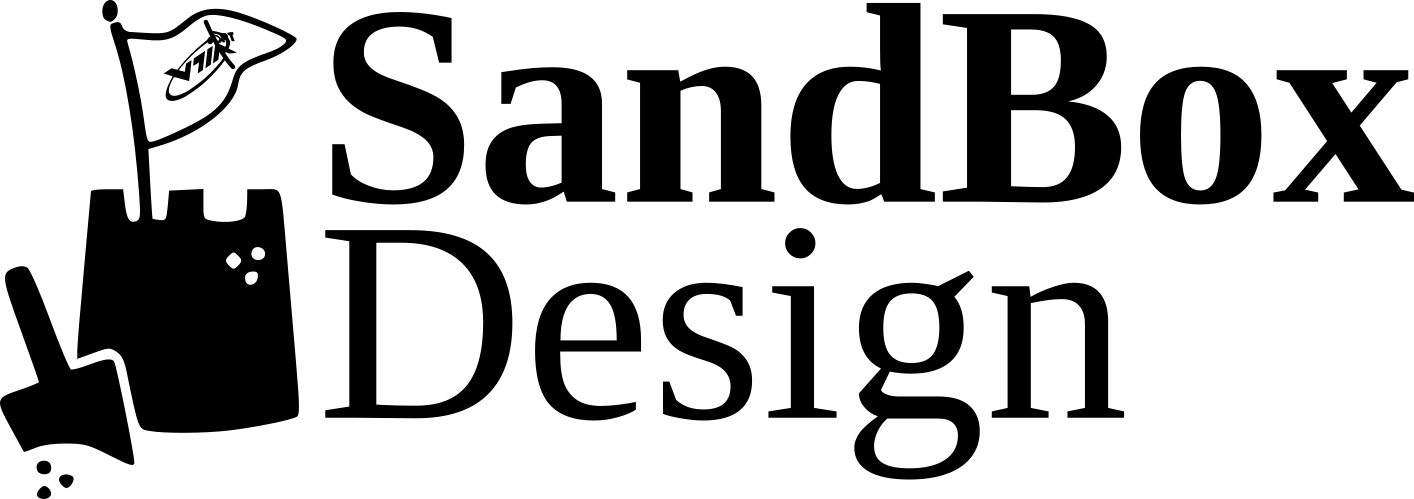 [Speaker Notes: שוק משחקי השולחן הכפיל את עצמו בשנתיים האחרונות ובשנת 2021 צפוי להגיע ל8.31 מיליארד דולר.]
כלים ללמידה
סרטוני הנחייה
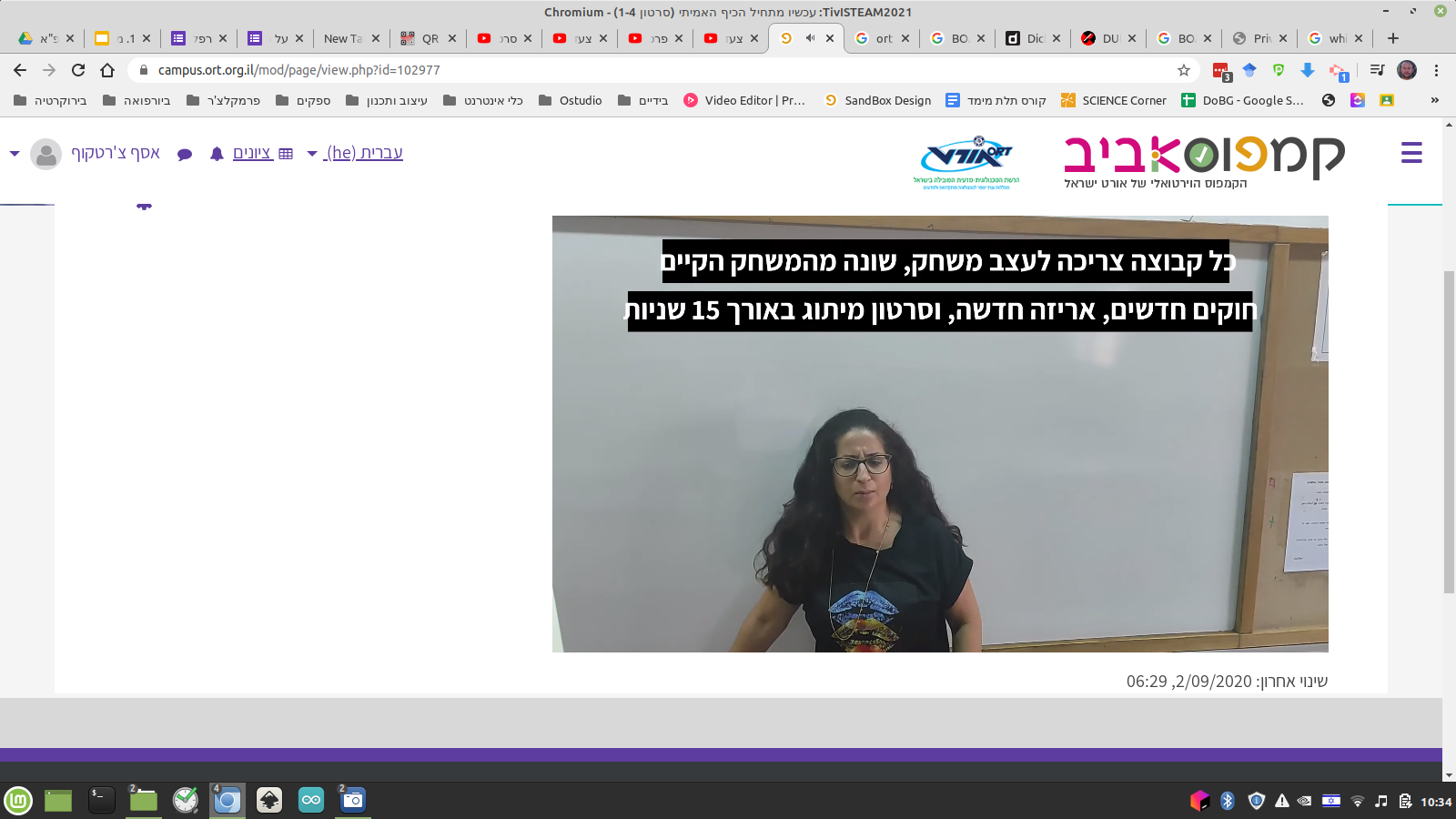 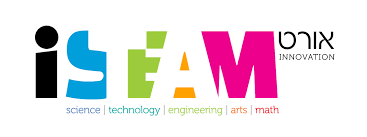 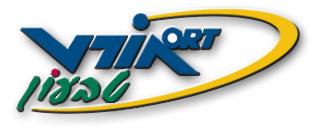 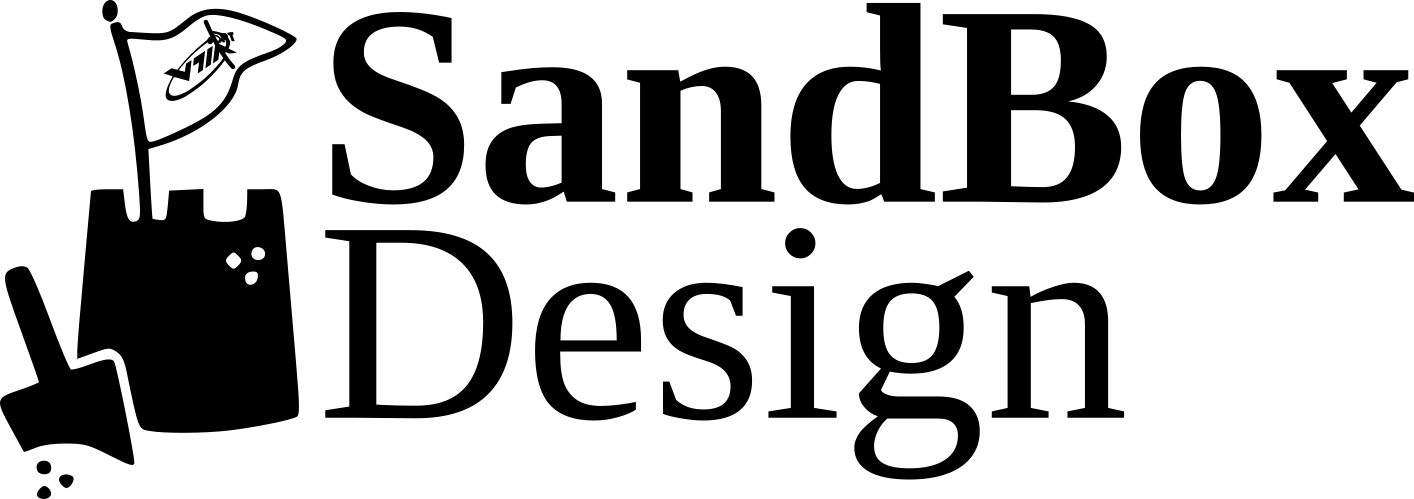 [Speaker Notes: שוק משחקי השולחן הכפיל את עצמו בשנתיים האחרונות ובשנת 2021 צפוי להגיע ל8.31 מיליארד דולר.]
הערכה
תהליך קבוצתי:התקדמות בשלבי הפרויקט, תיעוד בלוח
תוצר קבצותי: המשחק עצמו - חלקים, עיצוב, רעיון וכו'
תהליך אישי: תרומה אישית - על הלוח, בפיתוח המשחק ורפלקציה אישית רציפה
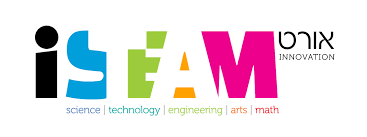 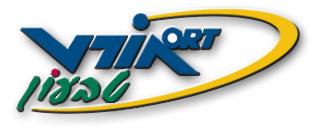 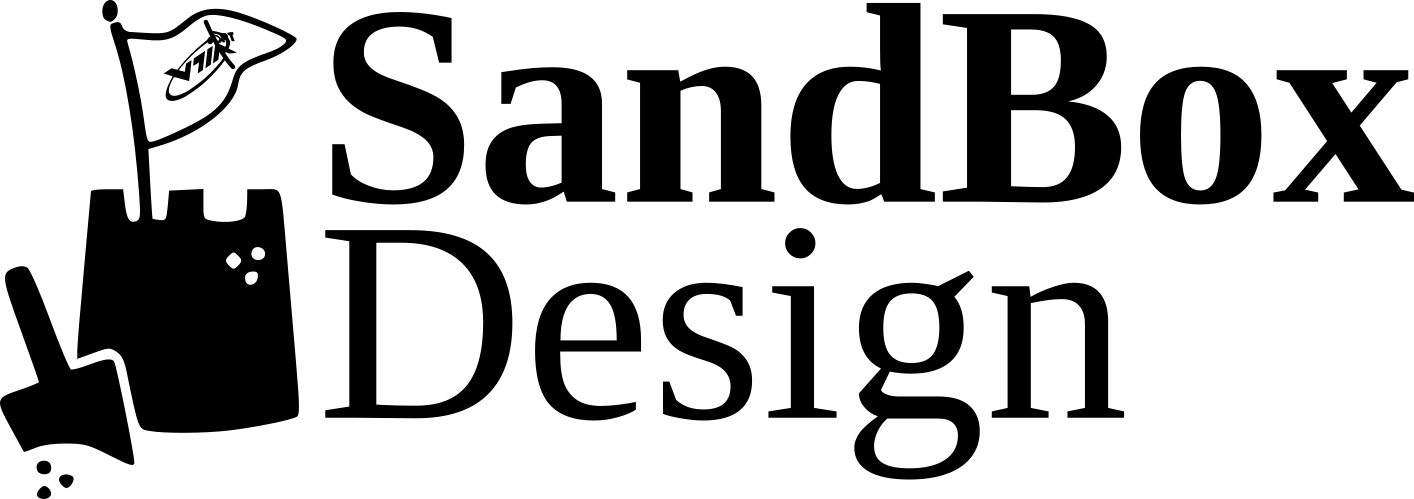 [Speaker Notes: שוק משחקי השולחן הכפיל את עצמו בשנתיים האחרונות ובשנת 2021 צפוי להגיע ל8.31 מיליארד דולר.]
מתחילים
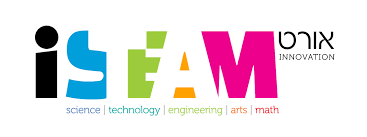 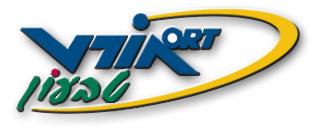 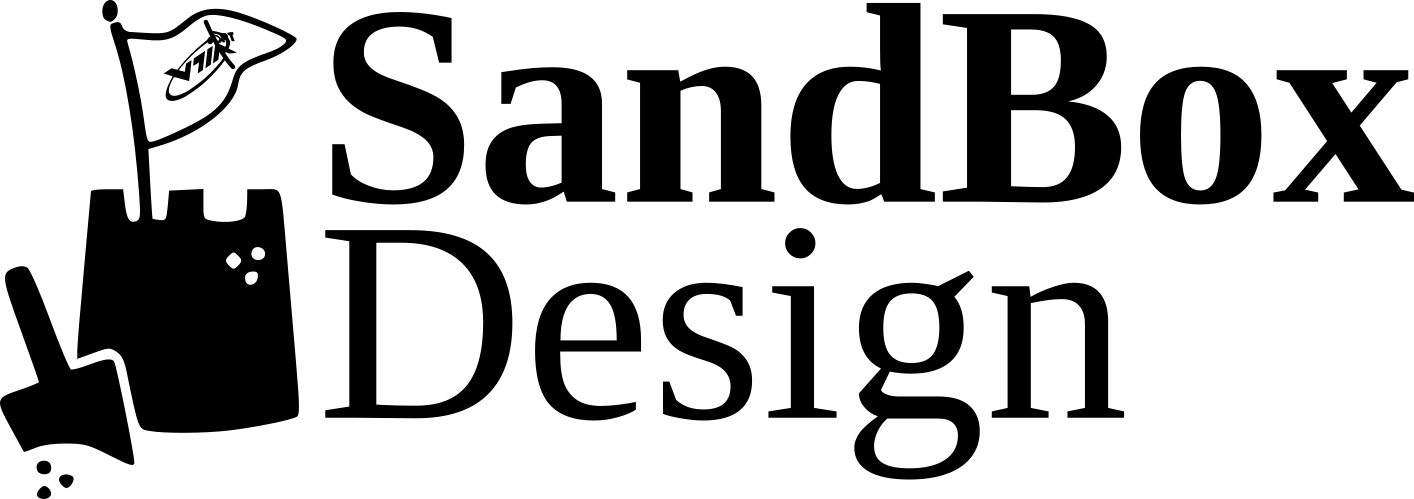 [Speaker Notes: שוק משחקי השולחן הכפיל את עצמו בשנתיים האחרונות ובשנת 2021 צפוי להגיע ל8.31 מיליארד דולר.]